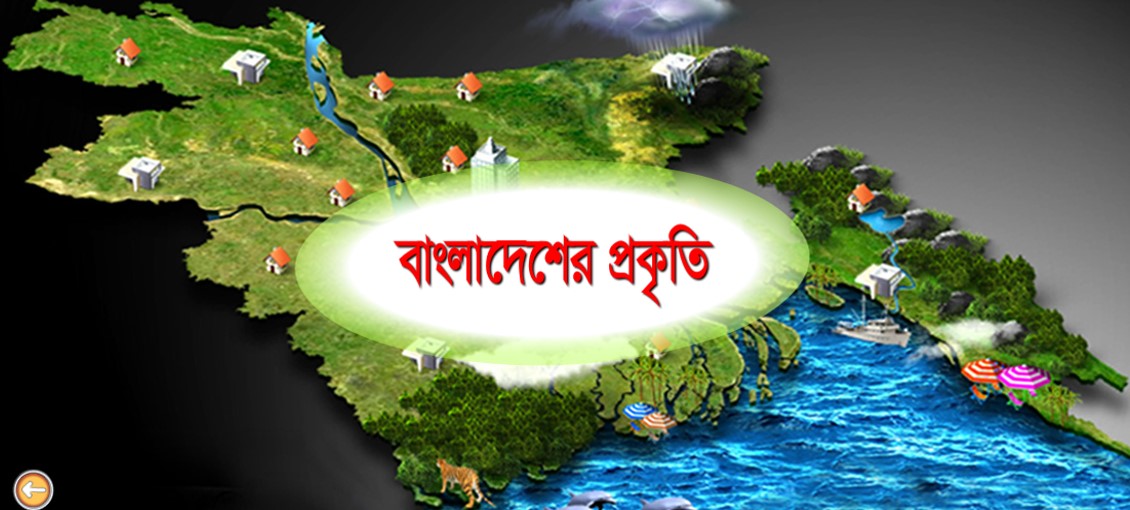 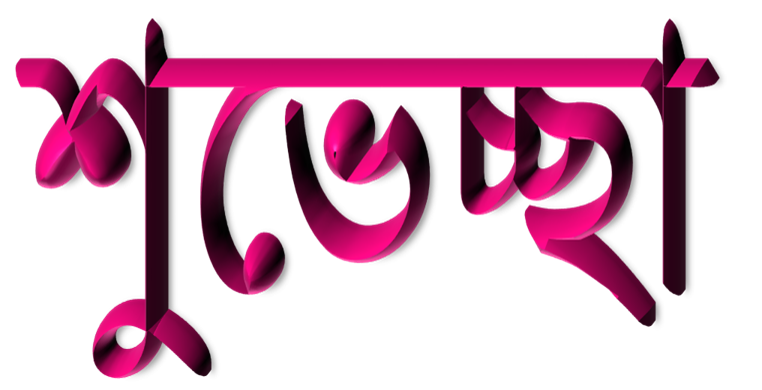 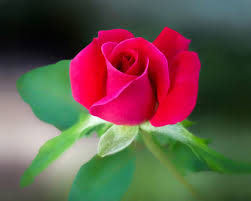 শিক্ষক পরিচিতি
আব্দুল্লাহ- আল- মামুন
সহকারি শিক্ষক
বাংগালগাঁও সরকারি প্রাথমিক বিদ্যালয়
কালীগঞ্জ, গাজীপুর।
পাঠ পরিচিতি
বিষয়ঃ বাংলা 
শ্রেণিঃ চতুর্থ
পাঠের শিরোনামঃ বাংলাদেশের প্রকৃতি 
পাঠ্যাংশঃ ষড়ঋতুর...............গ্রীষ্মকালের ফল ।
শিখনফলঃ
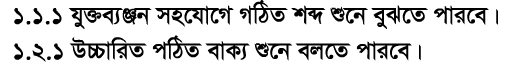 শোনাঃ
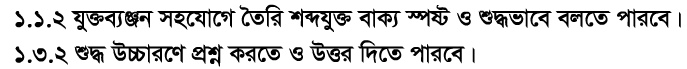 বলাঃ
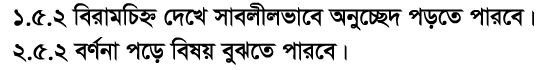 পড়াঃ
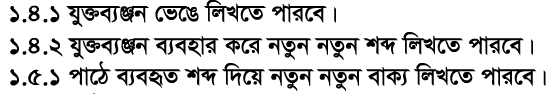 লেখাঃ
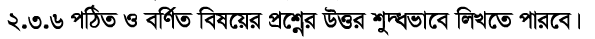 পূর্ব জ্ঞান যাচাই
কয় মাসে এক বছর?
বাংলা প্রথম মাসের নাম কী?
কয় মাসে এক ঋতু?
চলো- একটি ভিডিও দেখি
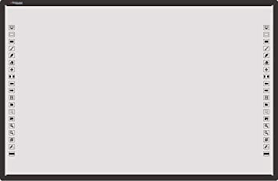 চলো- ছবি দেখে বলি
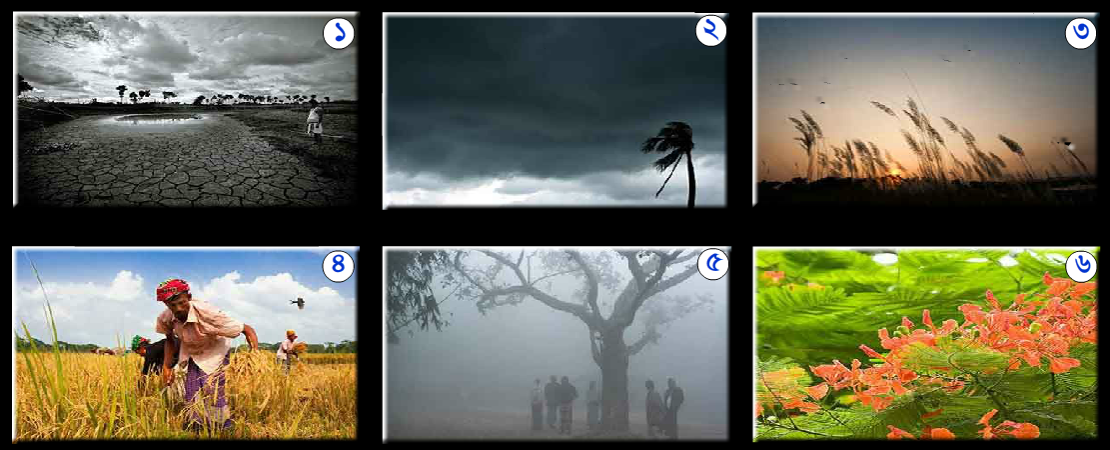 আজকের পাঠ
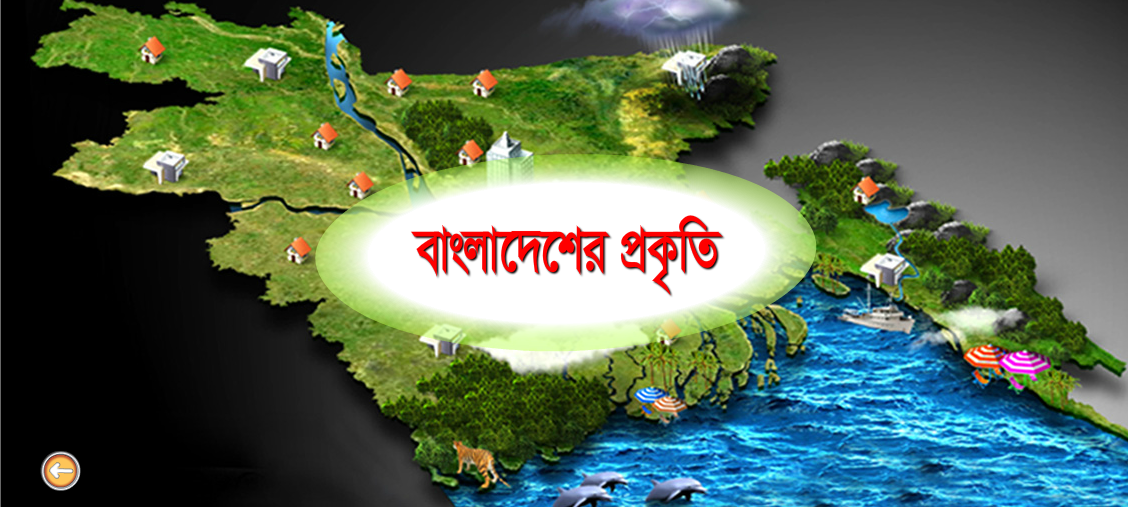 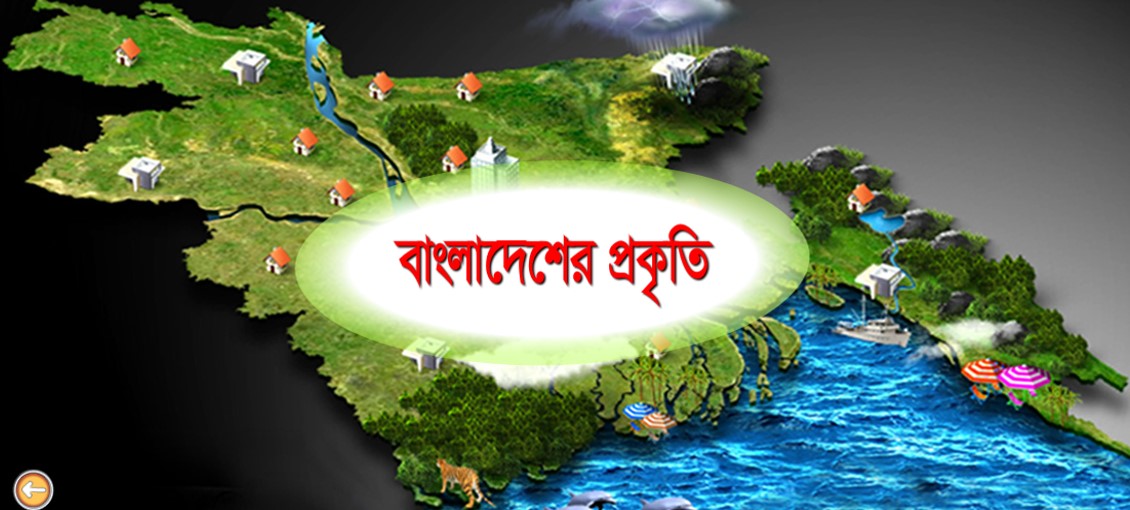 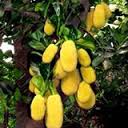 গ্রীষ্মকাল
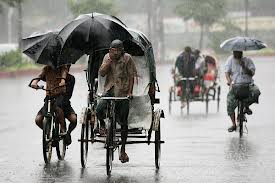 বর্ষাকাল
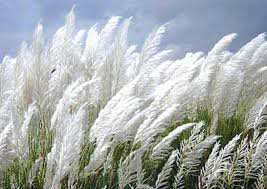 শরৎকাল
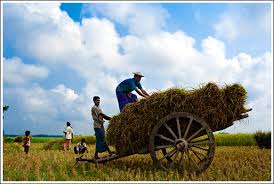 হেমন্তকাল
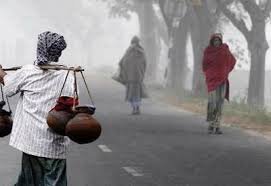 শীতকাল
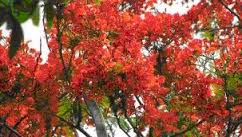 বসন্তকাল
পাঠ্য বইয়ের সাথে সংযোগ
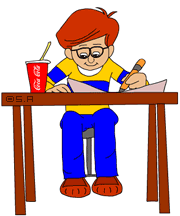 শিক্ষকের পাঠ
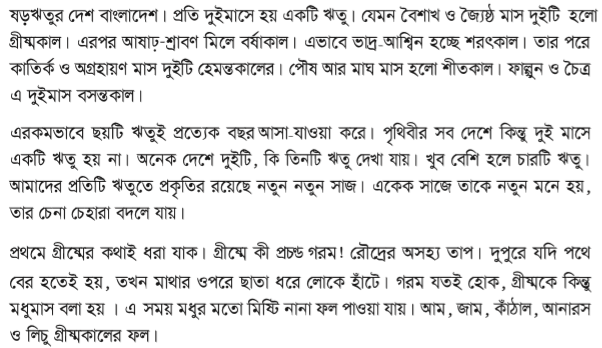 যুক্তবর্ণ ভেঙে লিখি
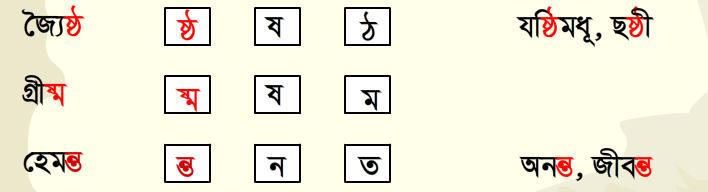 অর্থ শিখি ও বাক্য লিখি
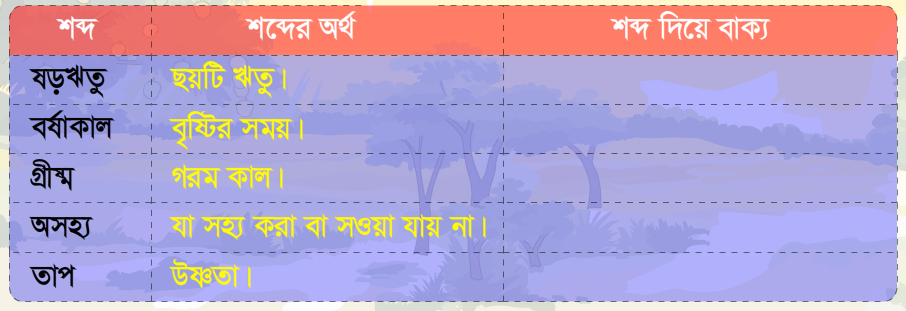 শিক্ষার্থীর পাঠ
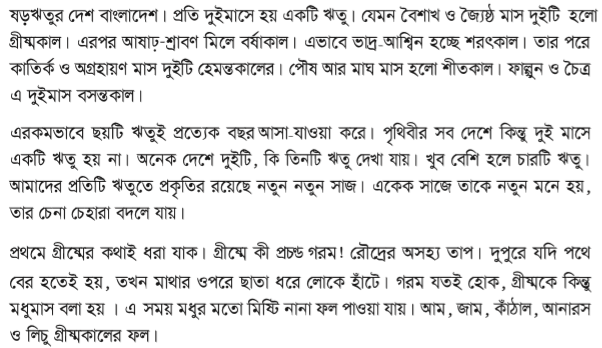 দলীয় কাজ
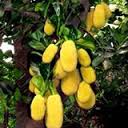 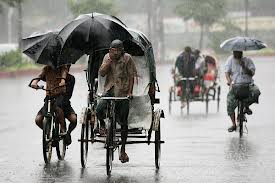 ক গ্রুপ
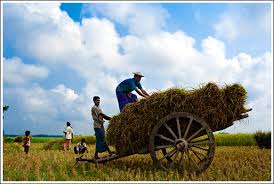 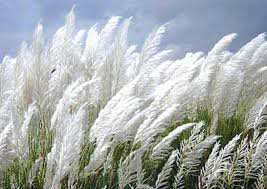 খ গ্রুপ
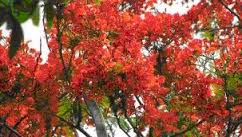 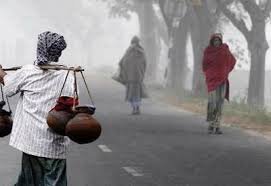 গ গ্রুপ
মূল্যায়ন
১। বাংলাদেশ কয় ঋতুর দেশ?২। বাংলাদেশে ঋতু কয়টি?৩। কোন কোন মাস মলে গ্রীষ্মকাল হয়?
৪। গ্রীষ্মকালে কী পড়ে?
৫। গ্রীষ্মকালে কেমন ফল পাওয়া যায়?  
৬। দুইটি ঋতুর নাম লিখ
বাড়ির কাজ
বাংলাদেশের  ঋতু সম্পর্কে ৫ টি বাক্য লেখে নিয়ে আসবে?
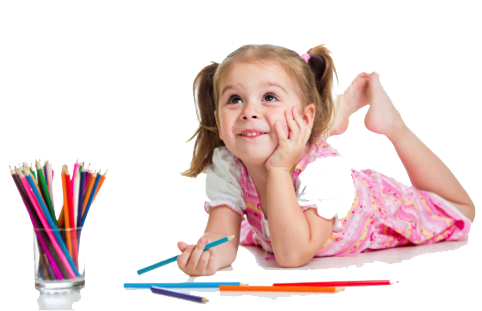 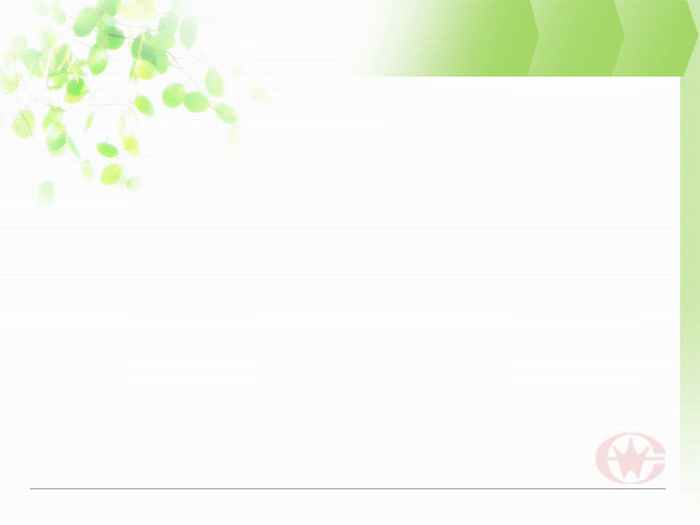 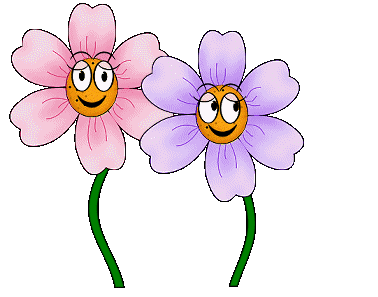 ধন্যবাদ